БЮДЖЕТ ДЛЯ ГРАЖДАН
Отчет об исполнении бюджета муниципального образования «Октябрьское сельское поселение» Александровского района 
за 2020 год
Уважаемые жители Октябрьского сельского поселения!
Представляю вашему вниманию Отчет об исполнении бюджета муниципального образования «Октябрьское сельское поселение» Александровского района за 2020 год в рамках проекта «Бюджет для граждан». 
	«Бюджет для граждан» предназначен, прежде всего, для жителей, не обладающих специальными знаниями в сфере бюджетного законодательства. Информация, представленная в данной презентации, знакомит жителей с основными характеристиками бюджета поселения и результатами его исполнения за прошедший период текущего года.
        	Надеемся, что представление бюджета и бюджетного процесса в понятной для жителей форме повысит уровень общественного участия граждан в бюджетном процессе Октябрьского сельского поселения.
1. Налоговые доходы
Налоговые доходы бюджета Октябрьского сельского поселения состоят из следующих поступлений:
налог на доходы физических лиц
налоги на товары (работы, услуги), реализуемые на территории Российской Федерации (акцизы)
налоги на имущество (налог на имущество физических лиц)
государственная пошлина за совершение нотариальных действий
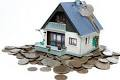 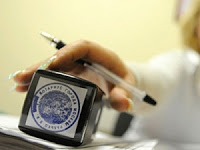 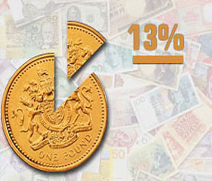 Поступление налоговых и неналоговых доходов
Распределение налоговых доходов
2. Безвозмездные поступления
Доходы бюджета Октябрьского сельского поселения от безвозмездных поступлений состоят из следующих поступлений:

дотации на выравнивание бюджетной обеспеченности
субвенций (на осуществление первичного воинского учета)
иных межбюджетных трансфертов
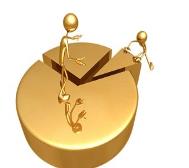 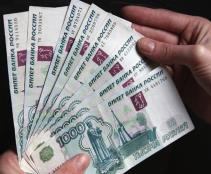 Доходы от безвозмездных  поступлений
Доходы от безвозмездных  поступлений
(продолжение)
3. Расходы
Осуществление расходов по разделам и подразделам
Осуществление расходов по разделам и подразделам (продолжение)
Распределение расходов по разделам и подразделам за 2020 год
Исполнение программной части бюджета  Октябрьского сельского поселенияза 2020 год
Отчет по межбюджетным трансфертам передаваемые  из бюджета муниципального образования «Октябрьское сельское поселение» в бюджет муниципального образования «Александровский район» за 2020 год
Отчет об использовании Дорожного фонда муниципального образования «Октябрьского сельское поселение» за 2020 год
СПАСИБО
ЗА ВНИМАНИЕ!